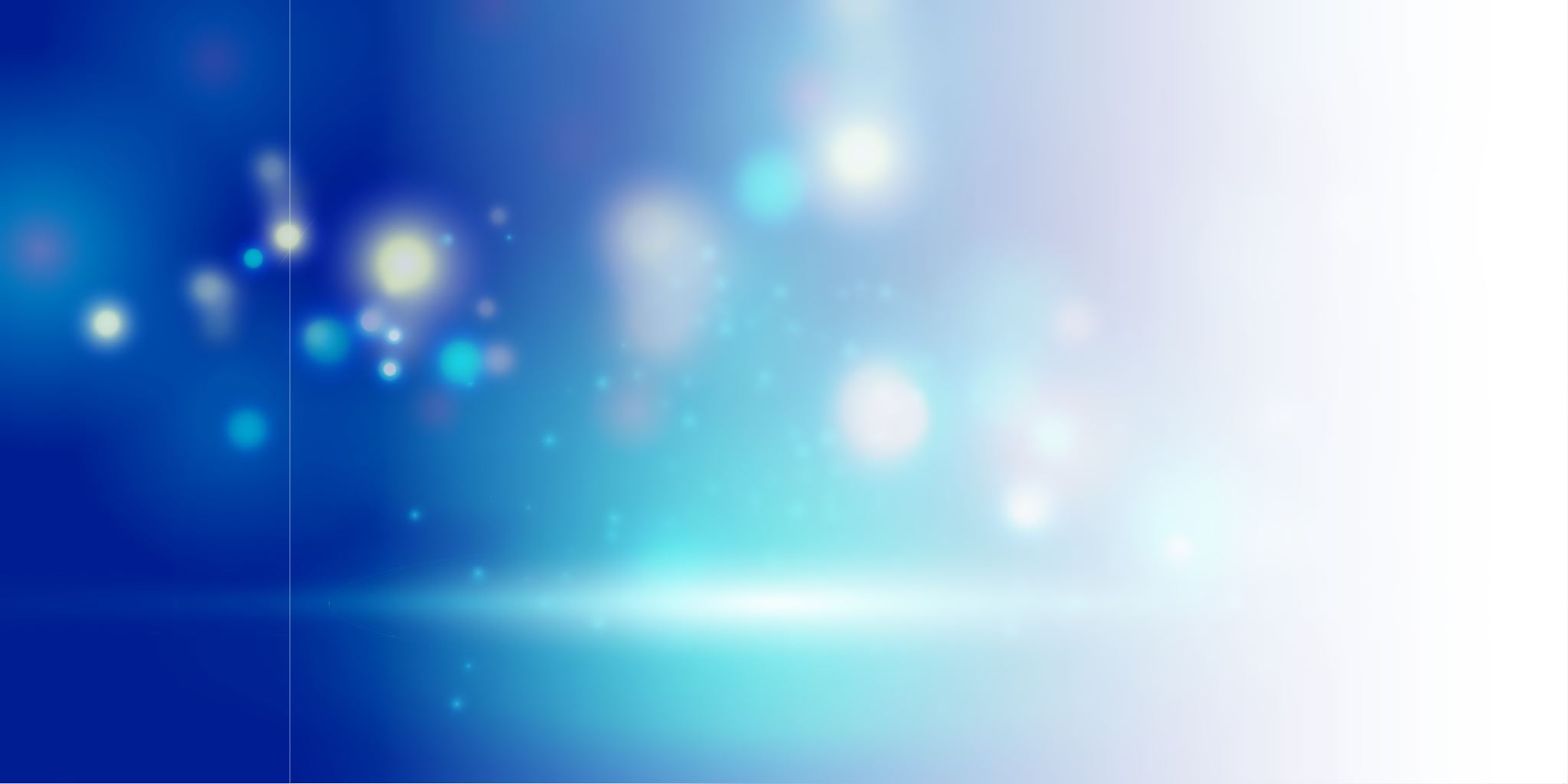 Mid Year FY 22-23 Report
Goal Statement and Budget Review
Goal Progress
1.    Develop and Maintain a balanced budget with adequate reserves
                             - At Mid- Year, General Fund and Enterprise Funds remain balanced
	        - General Fund Reserve has grown to $764,505
	        - Transient Occupancy tax increase failed at ballot box
	       - Implementation of software program will be complete 3rd quarter of the Fiscal Year

	1a. Continue to improve Recreation Programming and Facilities
	       - Work on Master Plan for Park improvement and Maintenance is underway.
	       -Number of Recreational Programs has increased significantly
	       - Staff to establish partnerships with other agencies and organizations
Goal Progress
1b. Ensure Public Safety staffing is adequate to deliver quality services
	      - Staffing Plan has been completed
	     - Continued improvement in staffing and facilities limited by budget constraints
	     - Staff continues to pursue grant and funding opportunities

	1c. Ensure Public Facilities (water, wastewater streets) are adequate for current and future needs
	       - Wastewater Master Plan is underway
	      - Capital projects underway or to be completed in this fiscal year include West Main water line, effluent pump
              	         replacement project and the 2022 pavement rehabilitation project
    	      - Highway 1 lift station project will be awarded this month
Goal Progress
1d. Ensure American Recovery and Reinvestment Funds are maximized
	       - City continues to implement ARRPA Plan  as approved by Council
	       - Improvements to City Hall auditorium completed
  	       - ARRPA funds being used to support Recreational Program.
	        - City Hall Roofing Project continues to move forward
	2.  Create and Implement economic development strategies for the City
	     - City is working cooperatively with the Business Association on several initiatives
	     - City is seeking grant options to fund strategy
	     - Progress is being made on Central Park improvements
	    - Ordinance has been introduced to address vacant building health and safety concerns
Goal Progress
3. Support the efforts to attract businesses to Pasadera Commercial Area
	     - City needs to develop Council/staff team to support development of area
	     - City continues to advocate with Cal Trans and other agencies for infrastructure improvements
	     - City is working with developer and railroad to facilitate railroad overcrossing solution
	4. Coordinate with Santa Barbara County Parks to acquire property near Guadalupe for recreational purposes
	     -Due to resource and personnel constraints City has made limited progress in meeting this goal
	5. Develop and implement Communication Strategy to improve flow of information
	     - Strategy has yet to be developed
	     - Public Safety continues to emphasize the use of “Everbridge Program” for release of emergency information
	    - With the use of ARRPA funds City is working to upgrade website.
General Fund Review
Summary

General Fund was balanced at beginning of the Fiscal Year

        - Revenues - $6,931,513

        - Expenditures- $6,931,097

As of January 31, 2023 Expenditures / Revenues-  $3,484,131 / $3,394,210

Not uncommon to have a slight imbalance at this point in the year

General Fund Bal  at $764,505
Revenue Summary:
Line-item		Budget			Projection 			Variance
Sales tax		$549,435			$569,000				+$20,000
Local sales tax	$691,731			$712,482				+ $20,751
Property tax 	$1,620,801		$1,620,801			      -
Prop transfer tax	$ 30,000			$35,000				+$5,000
Building Per.   	$104,400			$129,400				+$25,000
Cannabis Rev	$100,000			$      -				-($100,000)
School Res Officer 	$60,00$                   		$      -                                   	 	-($60,000)
ARPA Cont.	$659,113			$670,704		           		+$11,591
Remain. Rev             $3,116,033		$3,104,442                       	 	-$11,591
Total		$6,931,513		$6,842,264			($89,249)
Revenue Projections
Sales and use tax and Local sales tax projected slightly higher additional, $20,000 and $20,751, respectively,
Property tax projection consistent with original budget amount.
Property transfer tax estimated at $35,000 or $5,000 higher.
Building and permit activity remains strong revenue projected at $129,400, or $25,000 higher than budget
Cannabis Revenue has been eliminated from revenue projection ($100,000)
School Resource Officer Program revenues have been removed from projection (60,000)
ARRPA Funding  Contribution is significant and estimated at $670,704 or approximately 10% of all revenues
Total Revenue will be down by ($89,249) to $6,842,264
Expenditure Summary:
Department Expenditures Estimated at or below budget:

Department			Budget		Projections 			Variances
City Council			$12,680		$15,730			($3,050)
Admin.				$507,300		$487,008			$20,292 
City Attorney			$110,000	           	 $110,000                                	     -		      
Finance				$590,883		$590,883			     -
Non Dep.				$588,508		$558,508			     -
Bld. Maint.			$329,594		$243,871			$85,871
Police				$2,905,300	$2,879,260		$26,040
Fire				$1,264,400	$1,301,452		($37,052)
Parks and Rec			$369,372		$375,000			($5,628)
Building and Planning		$253,060		$253,060			      -	
Total				$6,931,097	$6,814,772		$116,325
Department Projection Discussion:
City Council- original budget- $12,680
Workers Comp costs underestimated at $1,099
Projection includes costs for two Council members to attend Summit Conference in Sacratmento
Recommend adjusting budget by $3,050
Year end projection including adjustment $15,730

City Administration- original budget $507,300
City Administration project to underspend by $20,292 due to savings in personnel costs
Year end projection - $487,008

 Building Maintenance- original budget- $329,594
Projected to be underspent by $85,871 due to projected savings in Permanent Employee and Professional services line items.
Year end projection- $243,871
Department Discussion Continued:
Police Department- original budget-$2,905,300
Salary savings exist due to three officers out on Workers Comp and Two open positions
Two open positions expected to be filled in the coming days will limit future salary savings
Overtime line item of $226,000 will be exceeded by year end.
One officer has resigned/retired and receive final pay out of benefits at $26,040
Department is expected to end the year under budget  at $2,879,260.
Department Discussion Continued:
Fire Department
The approved budget amount for the Fire Department is $1,264,
Overtime was budgeted at $123,800
As of January, 31st line item is exceeded $123,823
Finance staff projects year end expenditures for overtime will reach $163,500
Staff recommends adjusting department budget to $1,301,452
Note : Fiscal Year 21-22 overtime expenditure was $280,000
Fund 4- Storm Related Costs:
Following  Declaration of Emergency Fund 4 established to house all Emergency  related costs:
Pioneer Street apartments		$50,820		General Fund
Pioneer Apts. (Deposit)			 $ 7,000		General Fund
Waste Management (Debris removal)	 $ 7,980		General Fund
Misc. costs				 $     200		General Funds
LeRoy Park 	Clean up and Rep. (est.)	$84,000		General Fund				
Total General Fund:			$150,000
 
Lopez Con. Clean up. 8th St.			$6,580		Street Fund
General Fund Recommendations:
It is recommended staff be directed to return with a resolution incorporating changes to Department Budgets based on projections contained in this report.
It is recommended the Council direct staff to appropriate $150,000 in General Fund Reserves to be used to cover Storm related costs in Fund 4  noted as General Fund costs.
Impact- The appropriation if the General Fund Reserve will reduce the Fund amount from $764,505 to $614,505. Department budgets within the General Fund will remain balanced with adjustments.
Enterprise Funds:
Enterprise Funds are expected to remain balanced:
 
Water Fund:
Revenues:
Budget				Year to Date		 	Projection 
$2,626,014				$911,179			$2,626,014
 
Expenditures:
Budget				Year to Date 		 	Projection
$2, 619,943				$9,555,267			$2, 619,943
 
Wastewater Fund 
Revenues
Budget				Year to Date			Projection
$2,269,300				$761,023			$2,269,300
 
Expenditures;
Budget				Year to Date 			Projection
$2,106,430				$798,015			$2,106,430
Recommended Enterprise Adjustments:
10–4420–1553 State Water Project add $80,000 due to increase in State Water allocation12–4425–1350 – add $20,000 for increase in regulatory agency fees.12–4425–1550: operating supplies and expenses add $10,000 for increased maintenance needs at plant.23–4461–2200: equipment rental higher than anticipated due to older, rolling stock.60–4490–2150: add $30,000 to cut back vegetation63–4472–1000: add $24,000 to pay for Street light utilities.65–4485–1000: utilities add $33,000 for increased expenses associated with electricity.